非遗文化系列课程（6）—— 共享篇
微课宇宙队
Tai Chi太极拳
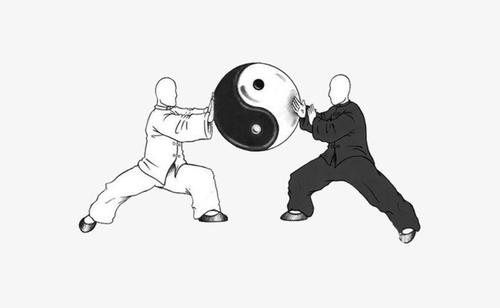 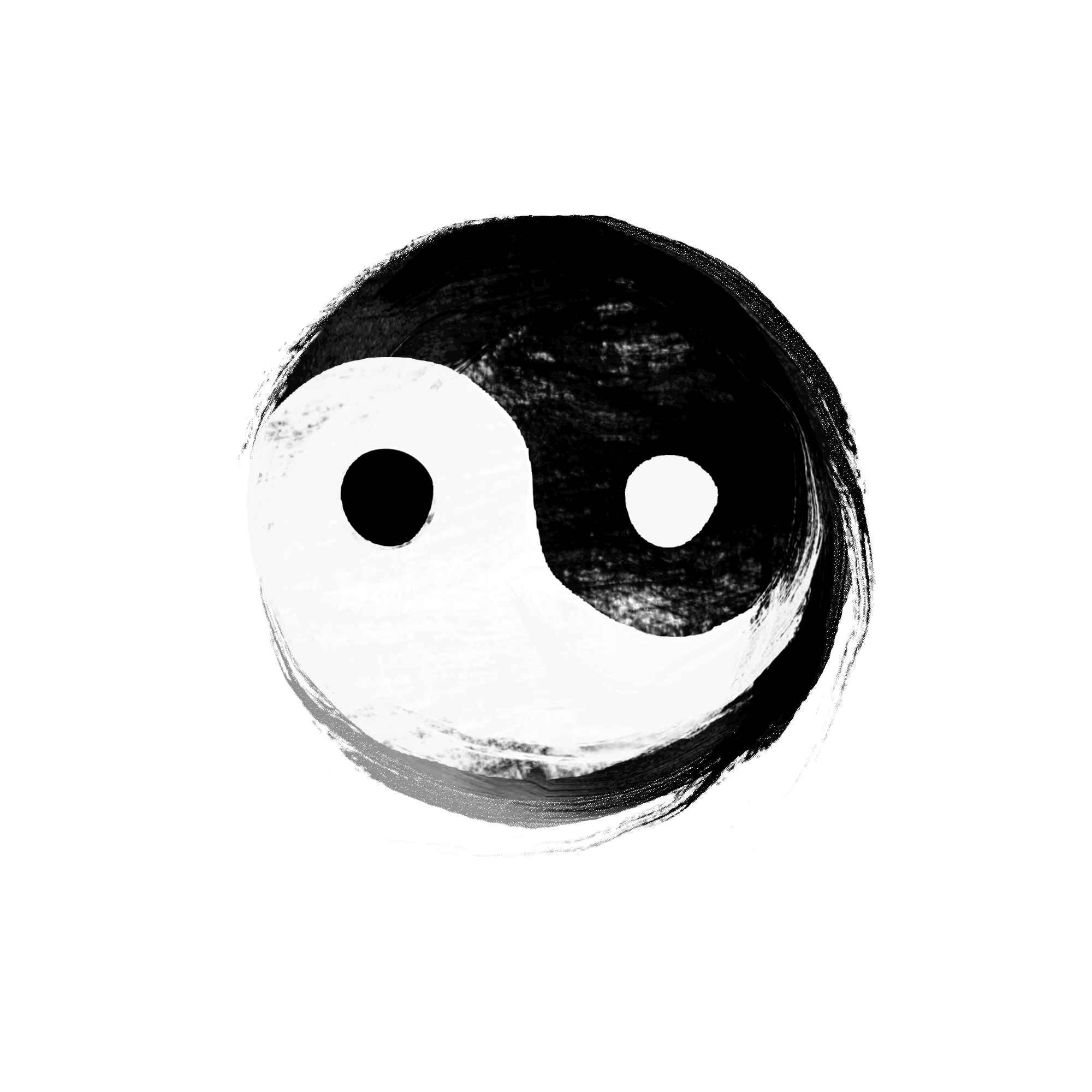 Morning Exercise 晨练
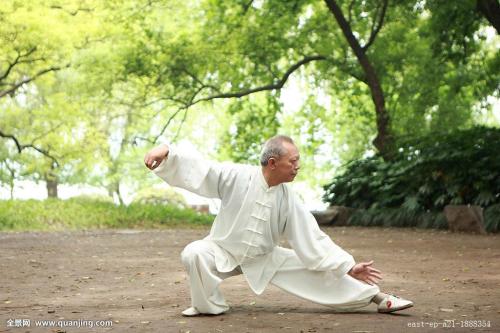 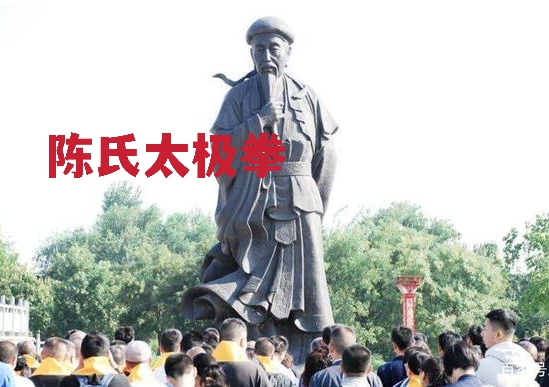 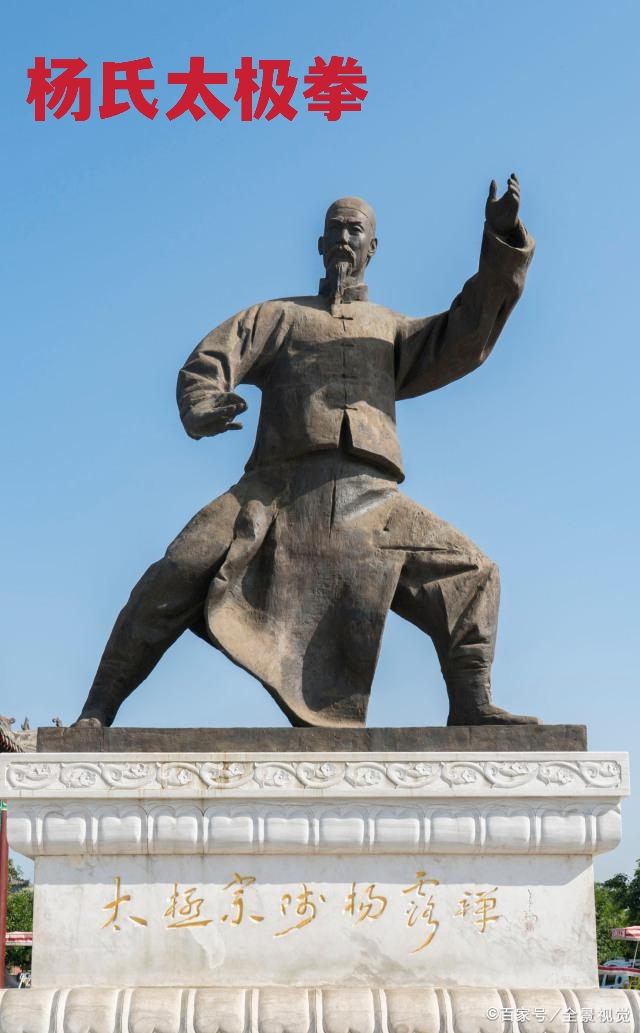 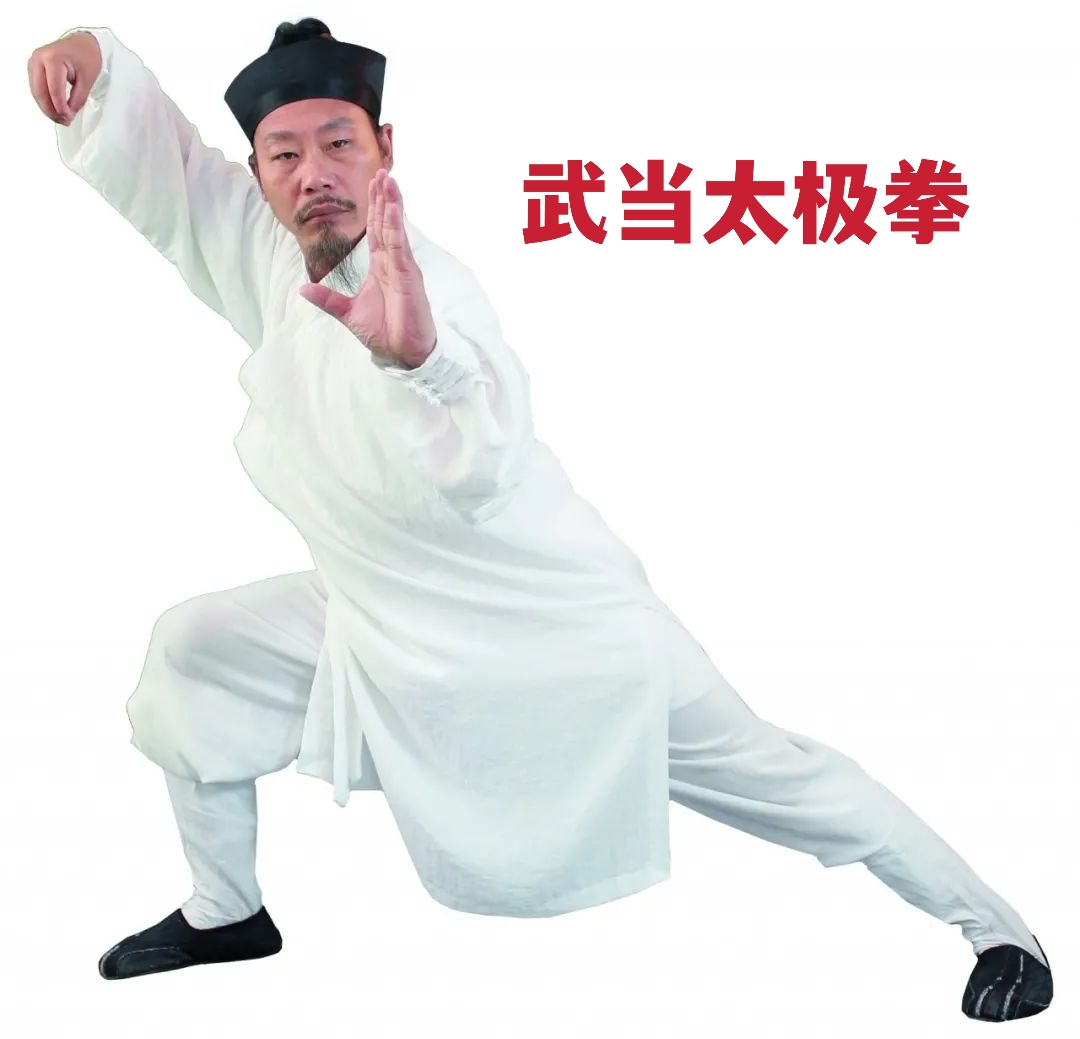 Tai Chi Master
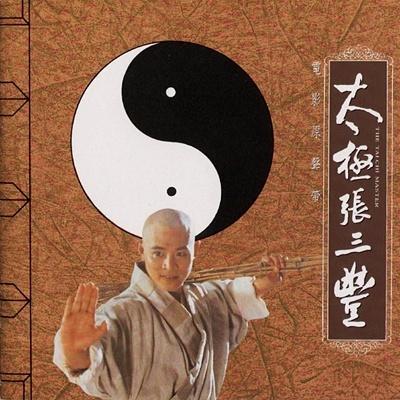 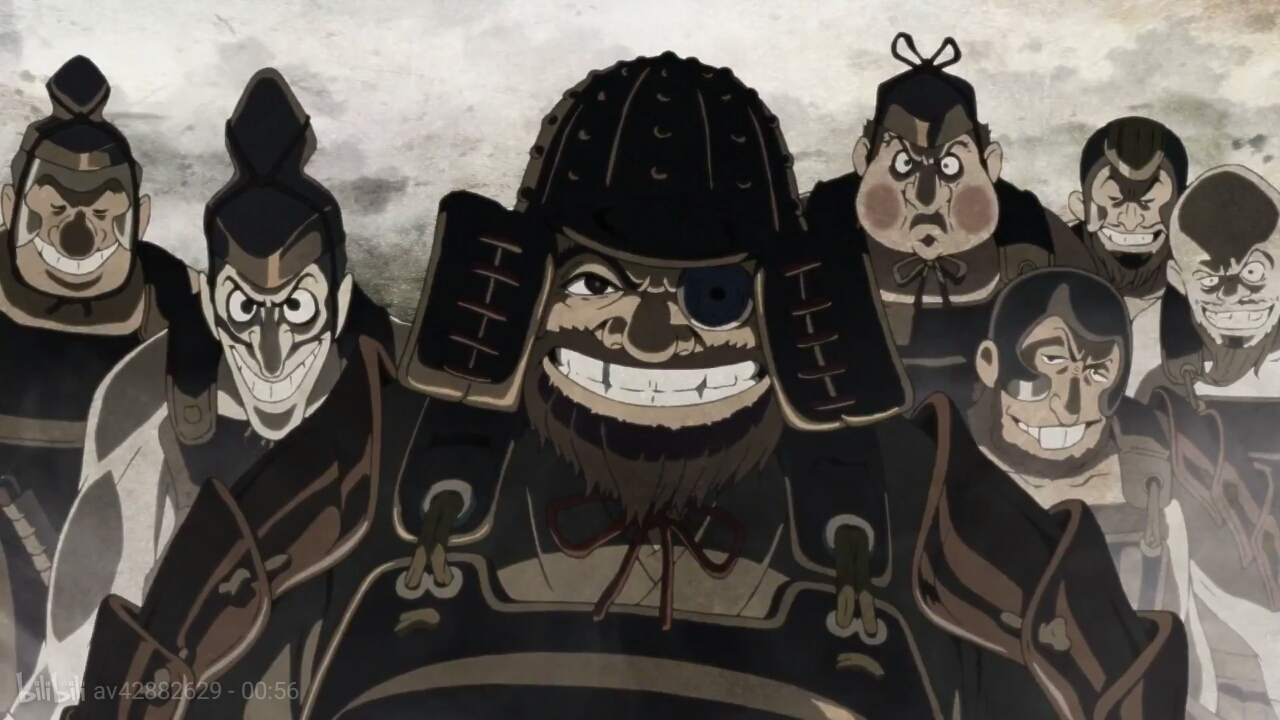 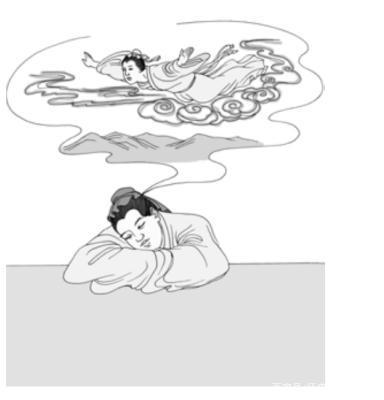 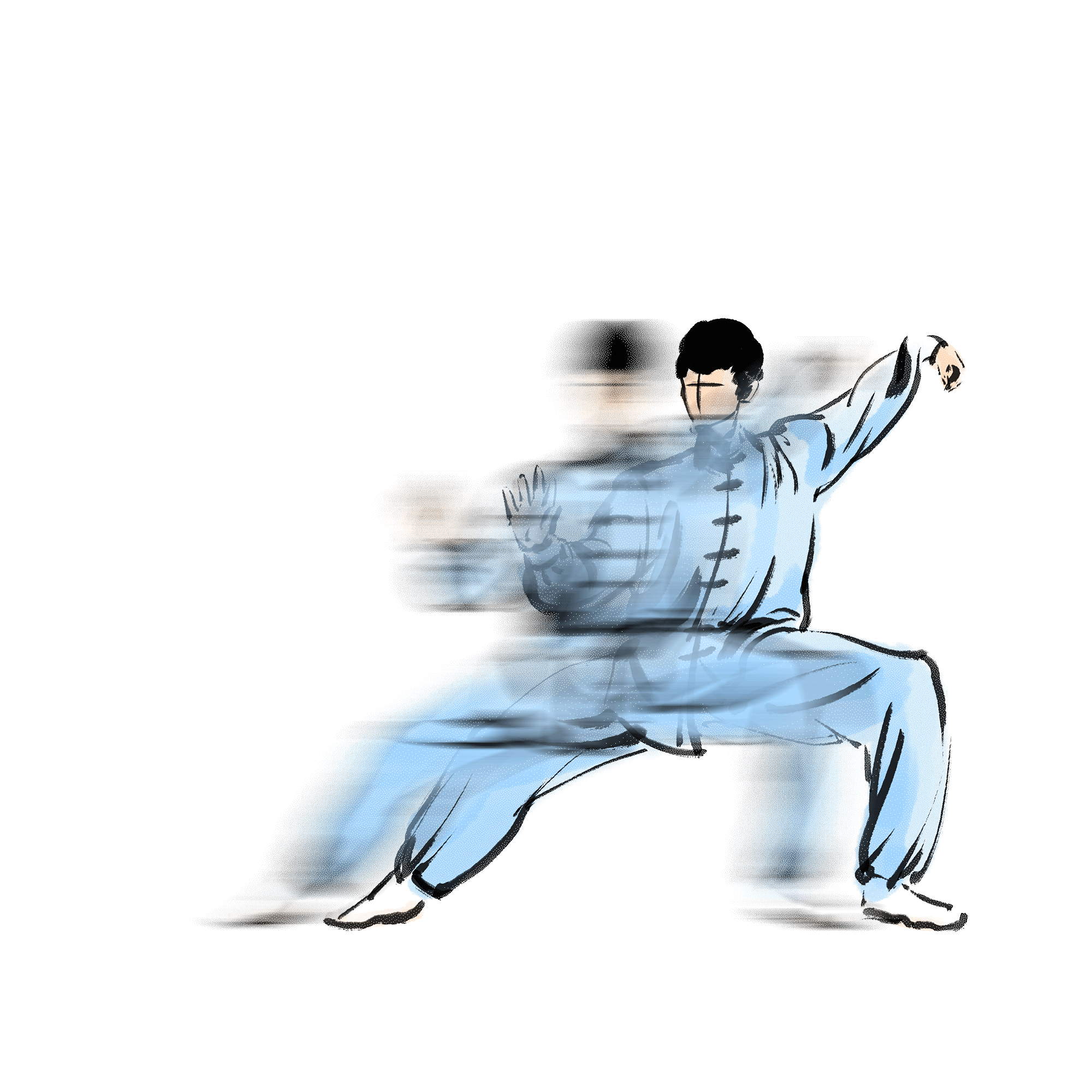 Popular Fitness Program
受欢迎的健身项目
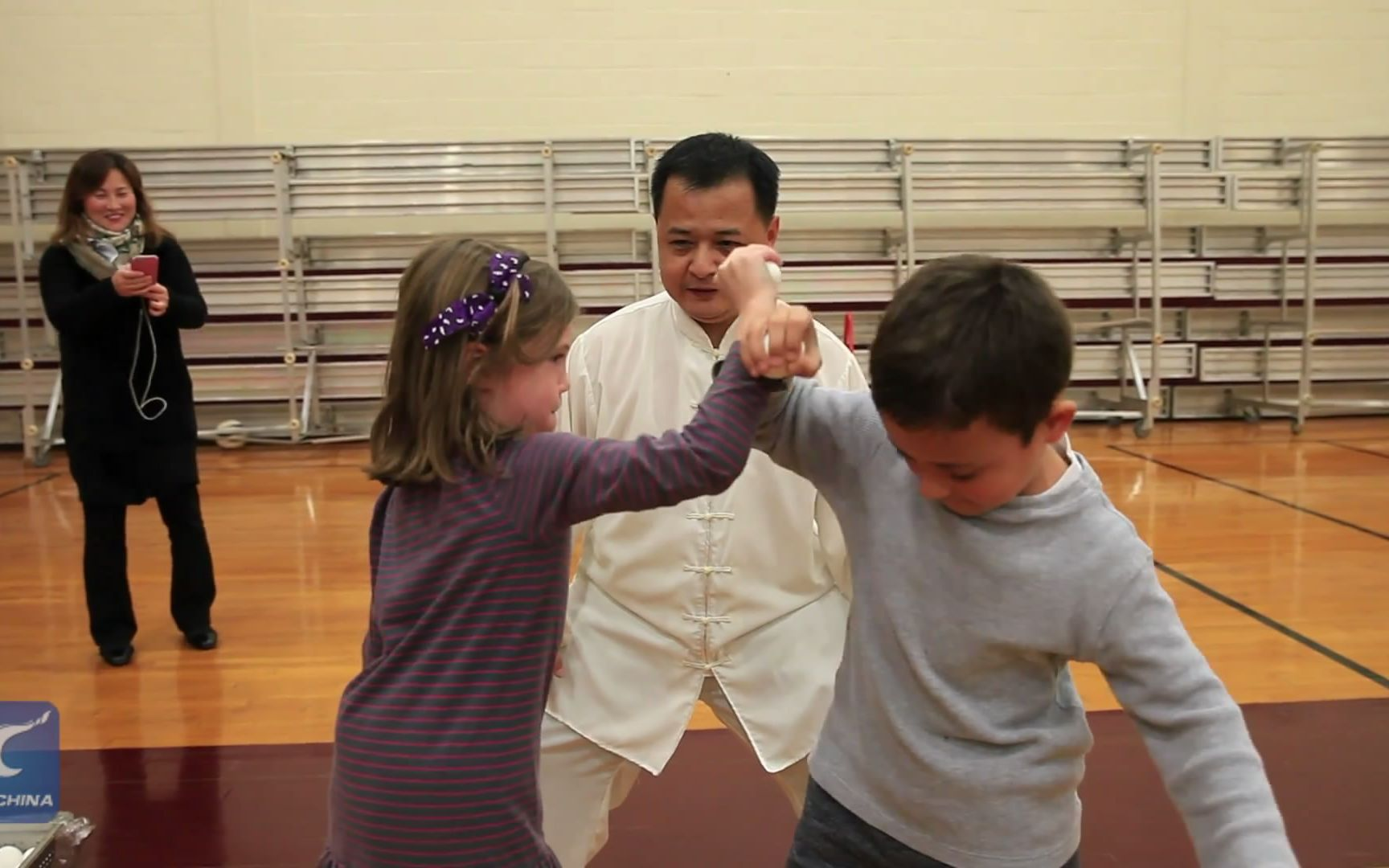 Regular Training Program
定期训练项目
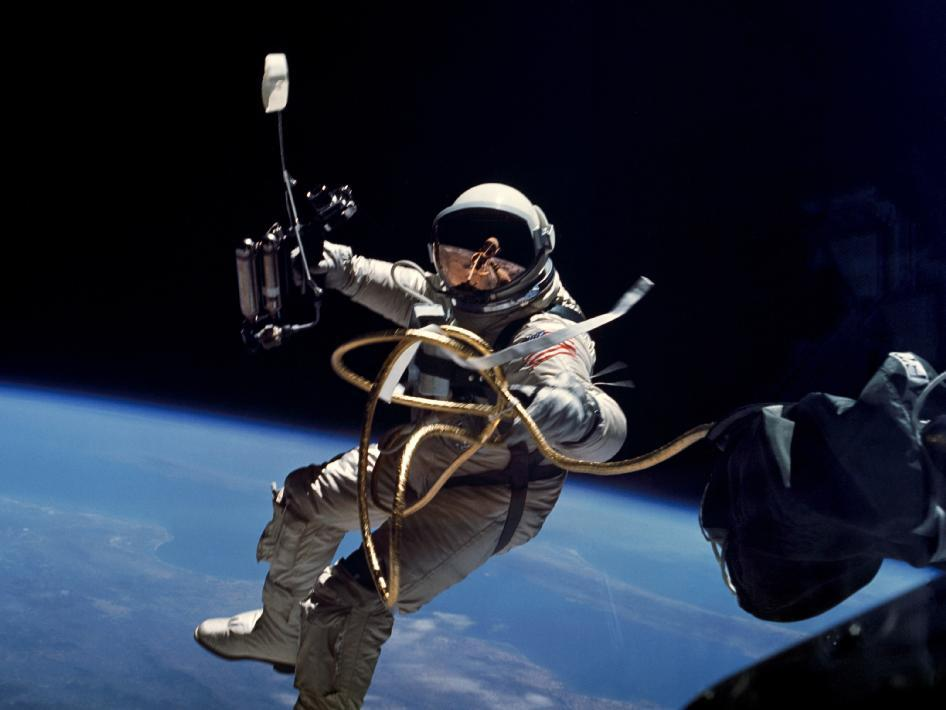 Come here attracted by its reputation and learn skills from masters
慕名而来 拜师学艺
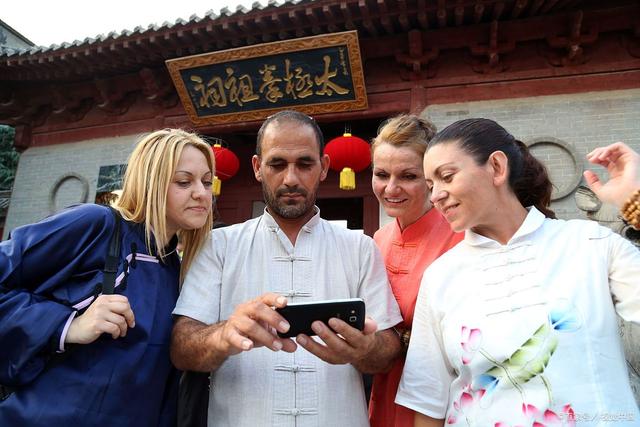 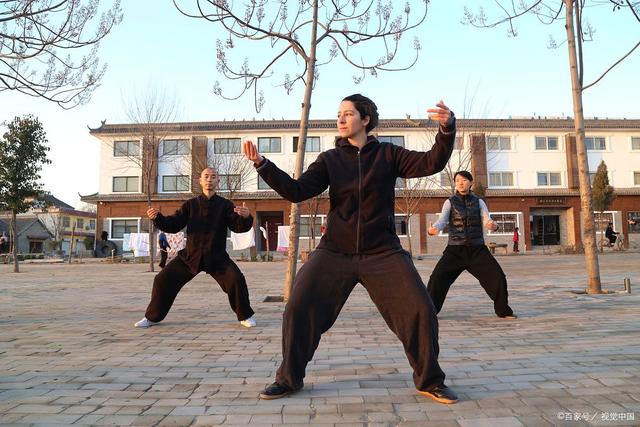 Chinese kung fu and Chinese culture
中国功夫与中国文化
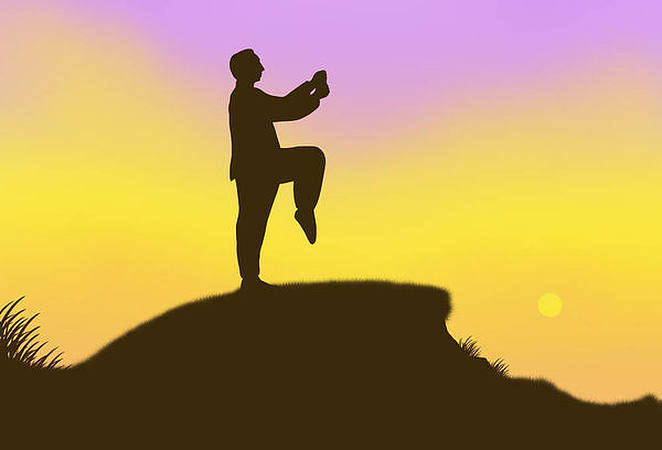 Cultural Sharing
文化共享
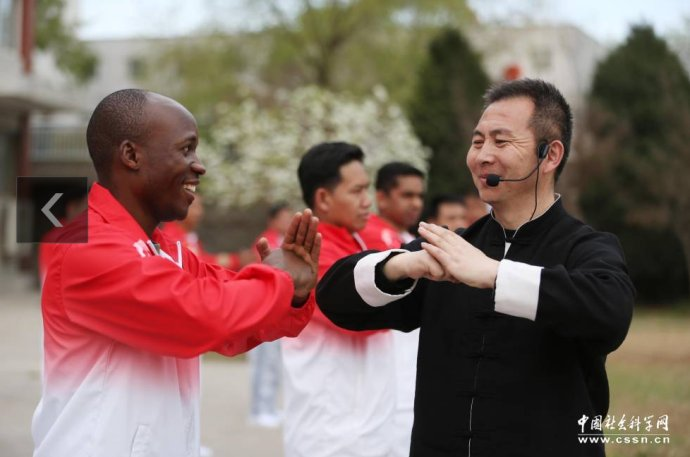 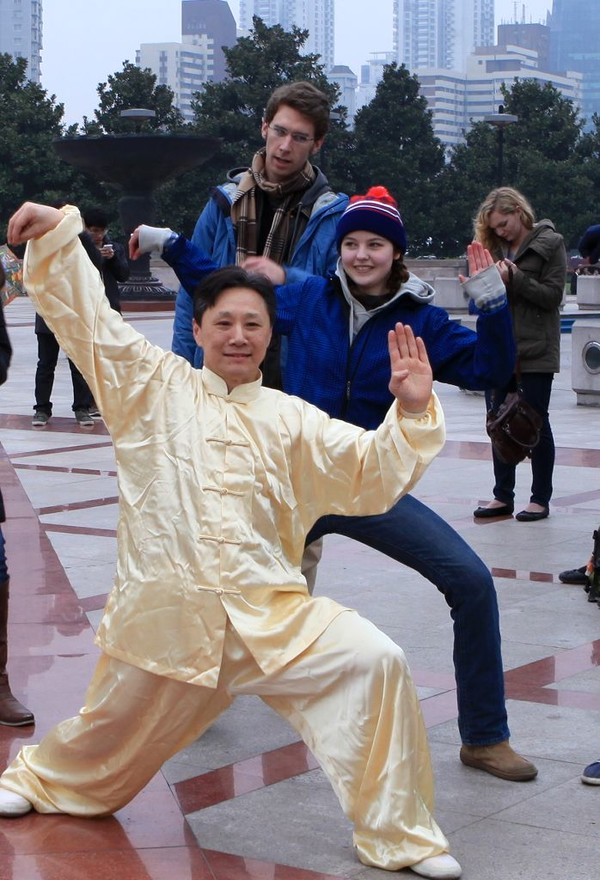 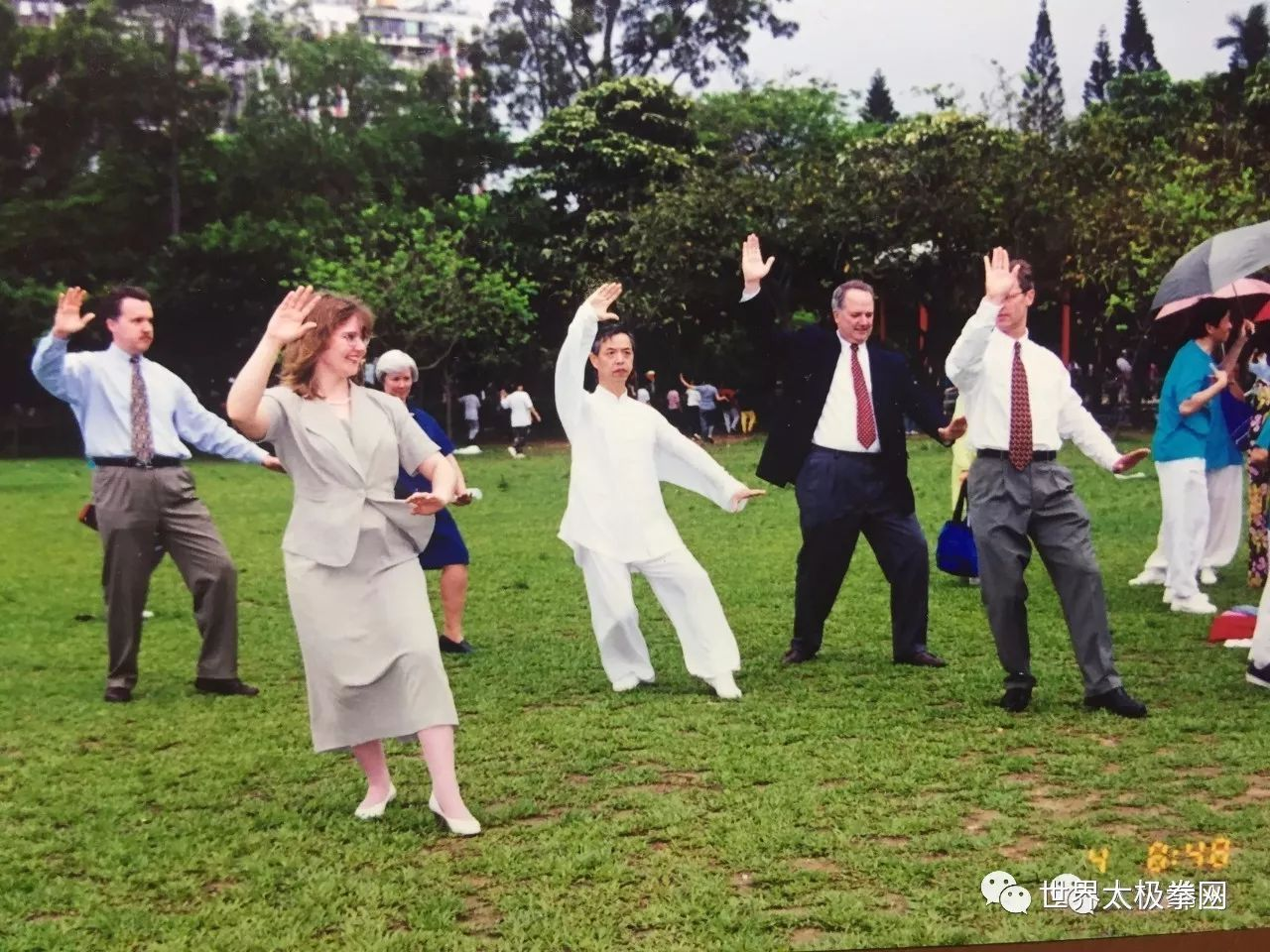 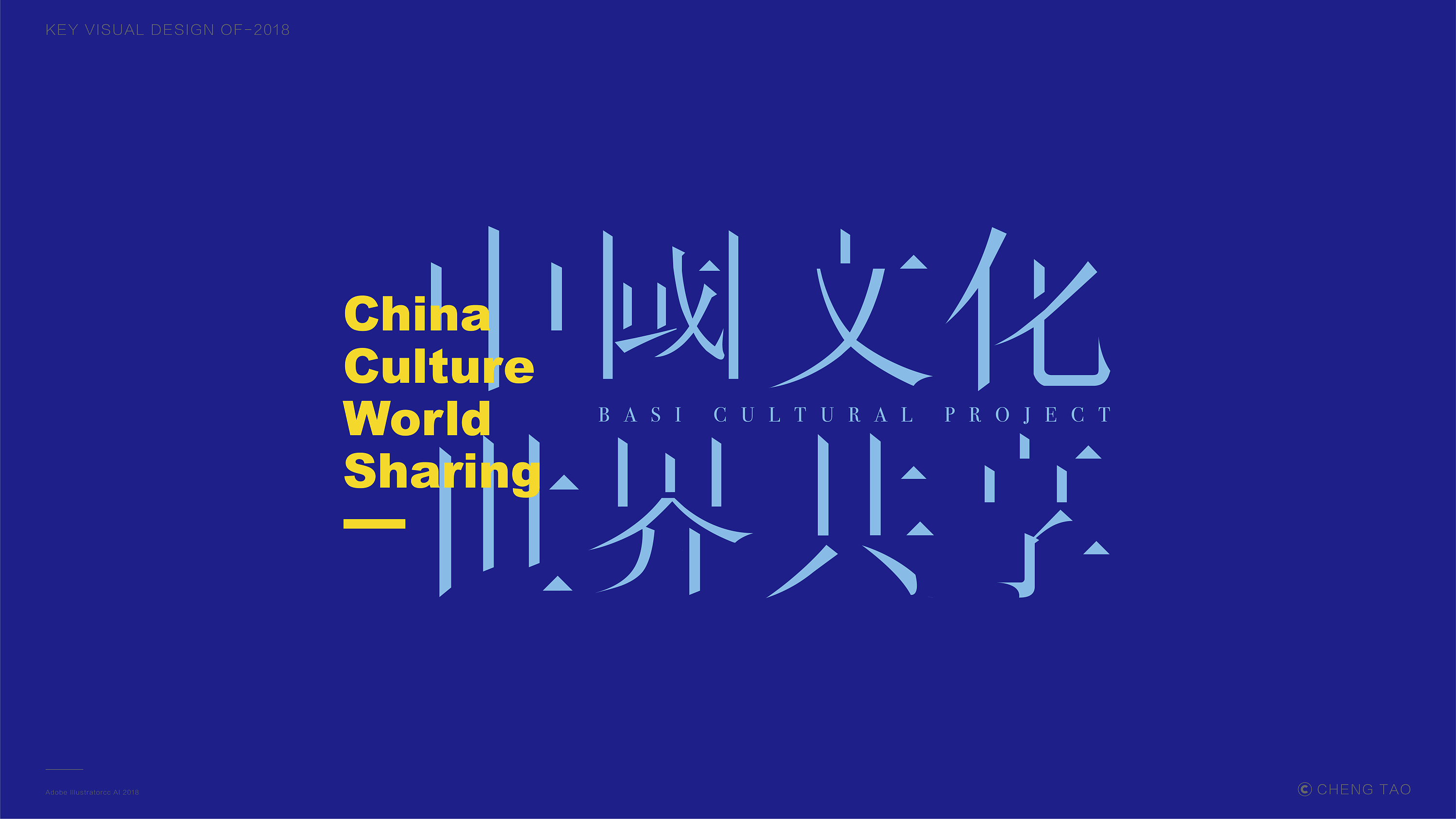 Questions
  思考

  Do you know any other Chinese culture which is globally shared？
  同学们，你们还知道哪些中国文化走向了世界呢？
谢谢观看!

Thank you!